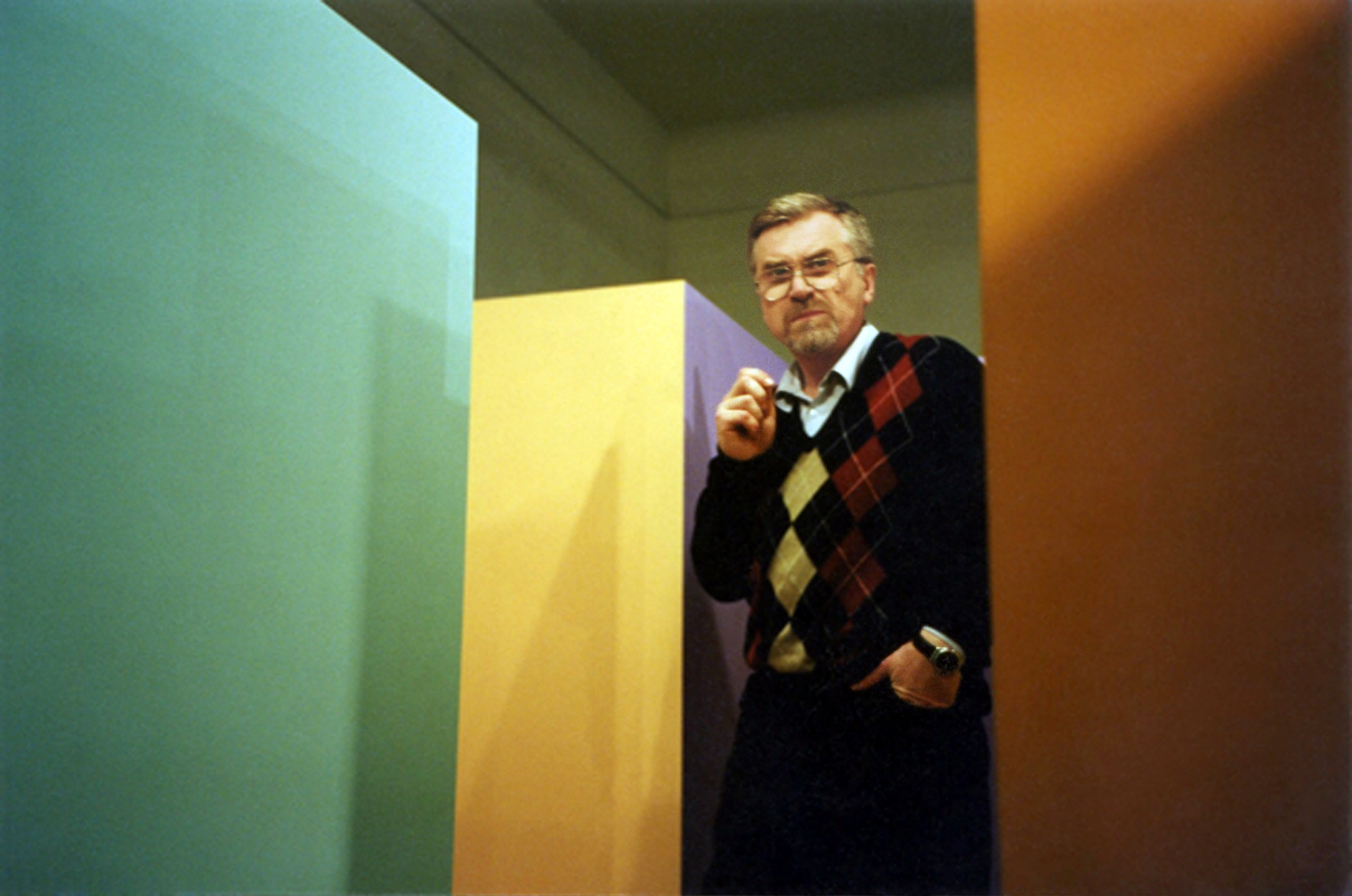 Михаил 
Вяткин
ПОЭТИЧЕСКИЕ ПРОСТРАНСТВА
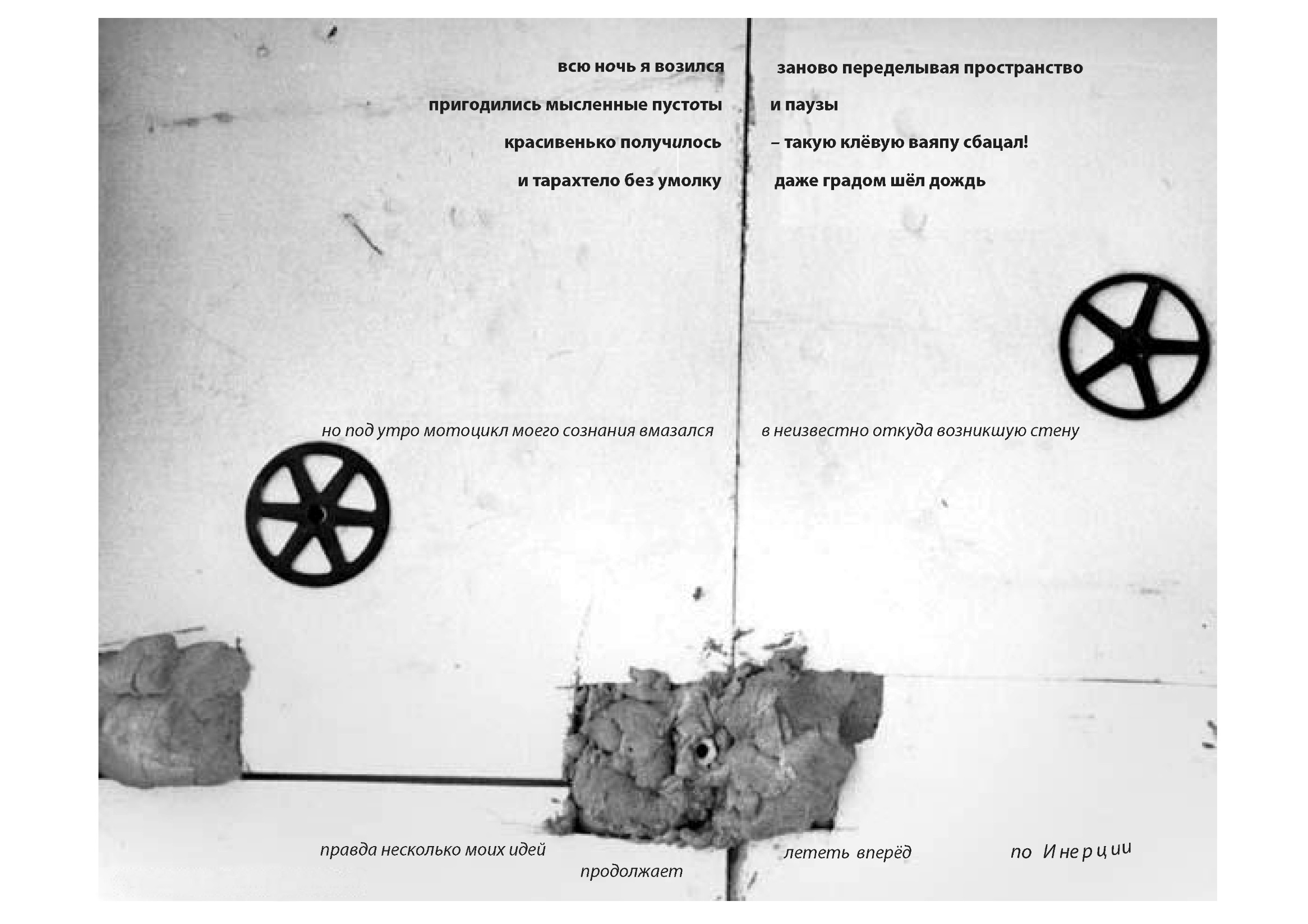 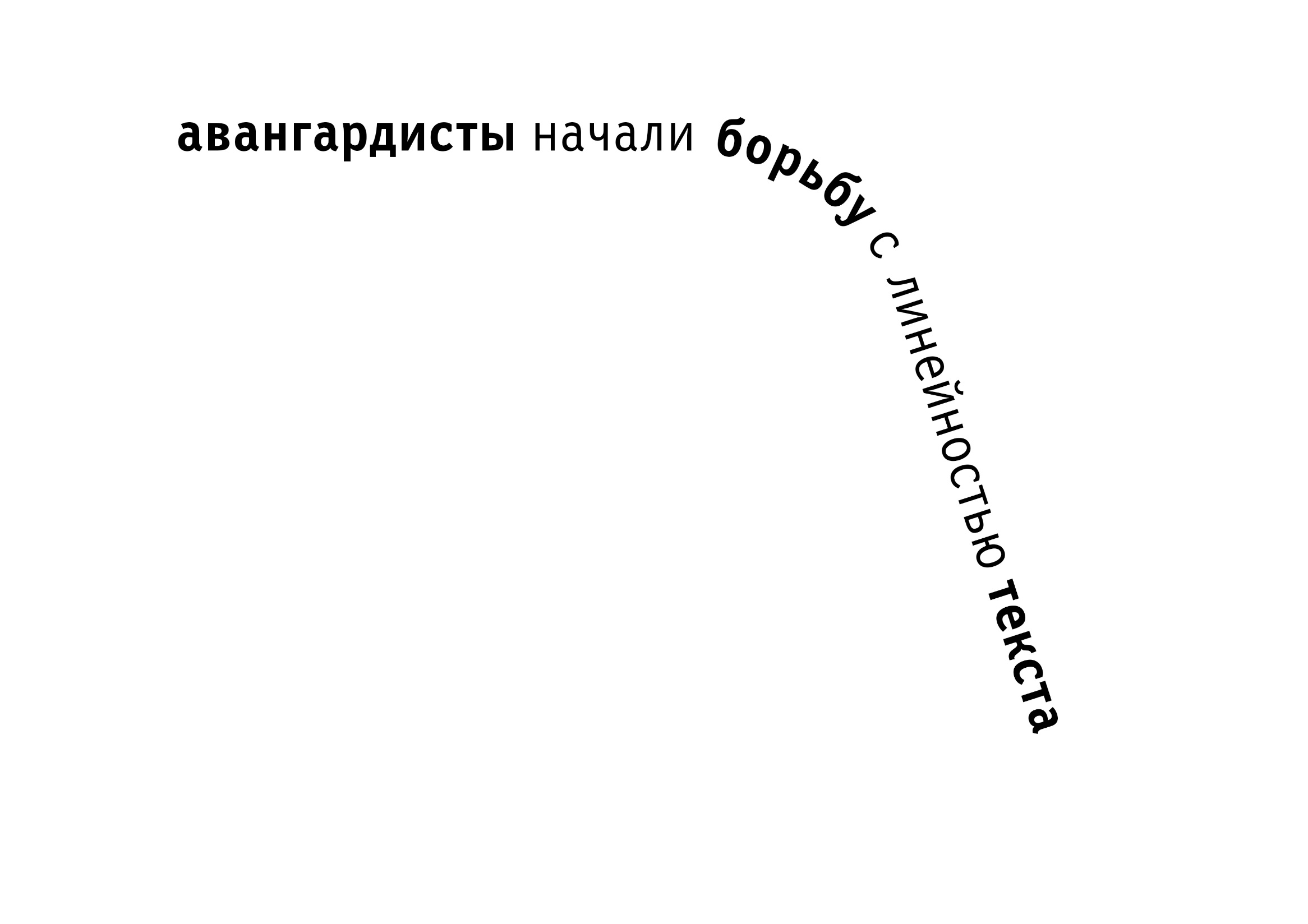 УРА
визуальная поэзия – двухмерна
 
но читатель грустит без одномерности 
и всеми силами пытается 
запихивать картинки в строчки
 
друзья!  зачем читать стихи? 
поэзией надо наслаждаться 11   
 
		в стихи надо играть!!!
стихи-лабиринты  
попытка уйти 
от двухмерности поэтических текстов
правило руки

если при входе в двухмерный лабиринт сразу коснуться рукой стены

и при прохождении лабиринта неизменно сохранять контакт руки со стеной

обязательно придете к какому-нибудь выходу
но нам это не нужно и не интересно

стихотворный лабиринт 
не для того чтобы искать выход
 
стихотворный лабиринт –
чтобы в нем блуждать,
сочетая случайность ходов 
с устройством и поэтикой лабиринта
блуждания должны быть настоящими

     пусть ситуация кажется безвыходной
     а у блуждающего отсутствует целеполагание
Элементы лабиринтов
площадки 
имеют фиксированные границы
– места для текста 
с проявленной структурой
ветер поднялся      
мне ветер навстречу
что это       ветер 
зачем ты поднялся? 
зачем ты?
зачем?
спрашивает меня ветер
Элементы лабиринтов
зоны не имеют фиксированных границ – места для текста со свободной структурой
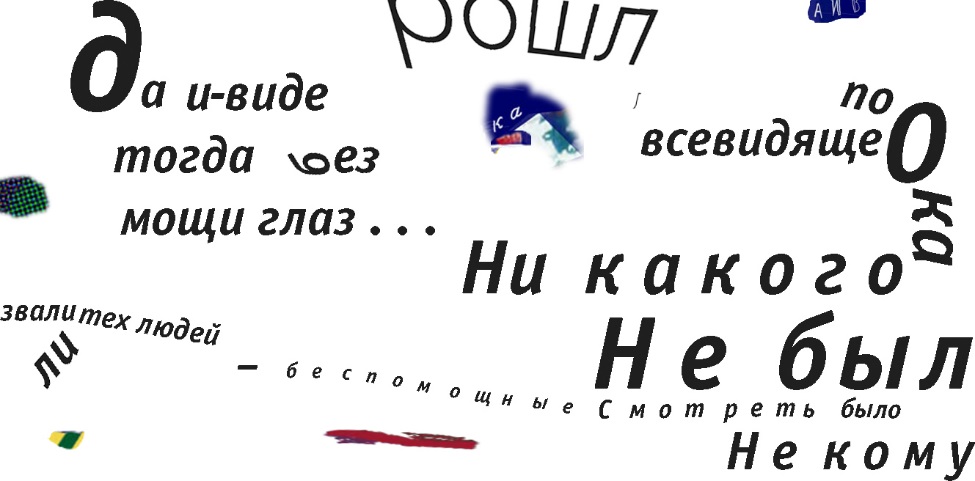 Элементы лабиринтов
выделенные слова 
им придаются некие 
особенные значения
Ае–Ые
Не-Пай-Мёд
наркомлес
Элементы лабиринтов
перескоки
– как тургеневская девушка 
   превращается в женщину?
– она надевает шляпку
   и говорит что её зовут Эвелина
если в шляпе – ты  Шаляпин
Элементы лабиринтов
Дороги
Бяна-Ро
СУЩЕ
чно
едомо
время уток
ЗНАЮ
ВОВАНИ
ДЖЕМ@ЛИЦА
… только следы …
пожиратель игрушек джинсы нараспашку
мыши и катушки
Элементы лабиринтов
Дорожные песни
ямщик не гони в мавзолей
дети на верёвках летят на луну
верёвки прославят детей и страну  страну
Дыры нужны, чтобы в них проваливаться
Провалившись в такую дыру, 
окажешься на противоположной стороне этого слоя
Квазичёрная дыра – 
провалиться нельзя, 
но через нее можно 
вылезти из другого слоя
Сквозь эту дыру  
провалишься в другой слой
Чёрные дыры
Чёрная Дыра – 
попасть туда нельзя. 
Но, возможно, раньше 
там было что-то написано
Дыра – Чёрный Квадрат 
Попал туда – 
делай всё, что хочешь
Когда в стихотворном лабиринте появляются слои и дыры, ему добавляется новое измерение. Такие конструкции – трехмерны
1971
самый большой стихотворный лабиринт 
был трехслойным 
 
построенным на трех ватманских листах формата А1
 
использовались обе стороны каждого листа
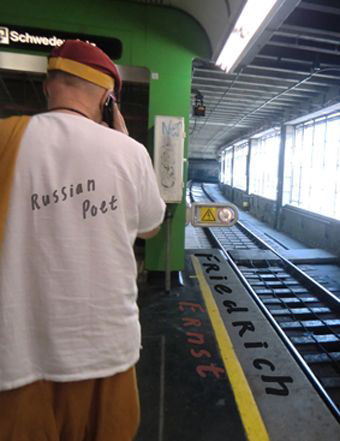 Russian poet Ernst Friedrich
еще один интересный эффект, 
который я впервые осознал, 
строя стихи лабиринты
когда два текста находятся рядом, каждый из них испытывает некое «возмущающее» воздействие другого текста даже если они находятся в разных  поэтических подпространствах
также как  люди
пробуквы - 1
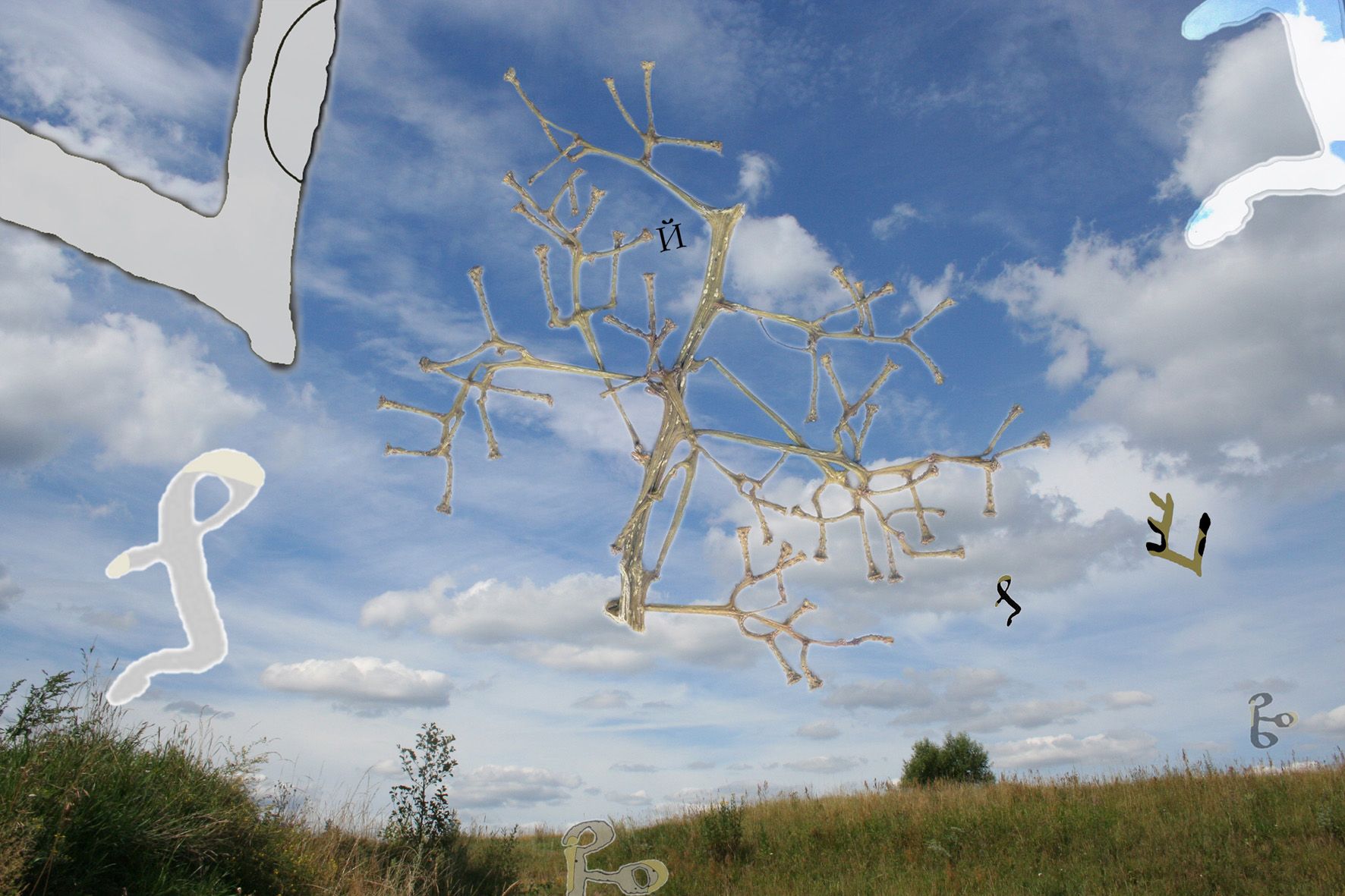 пробуквы - 2
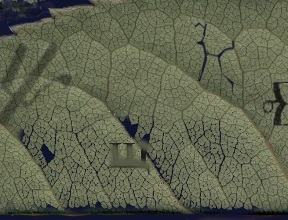 пробуквы - 3
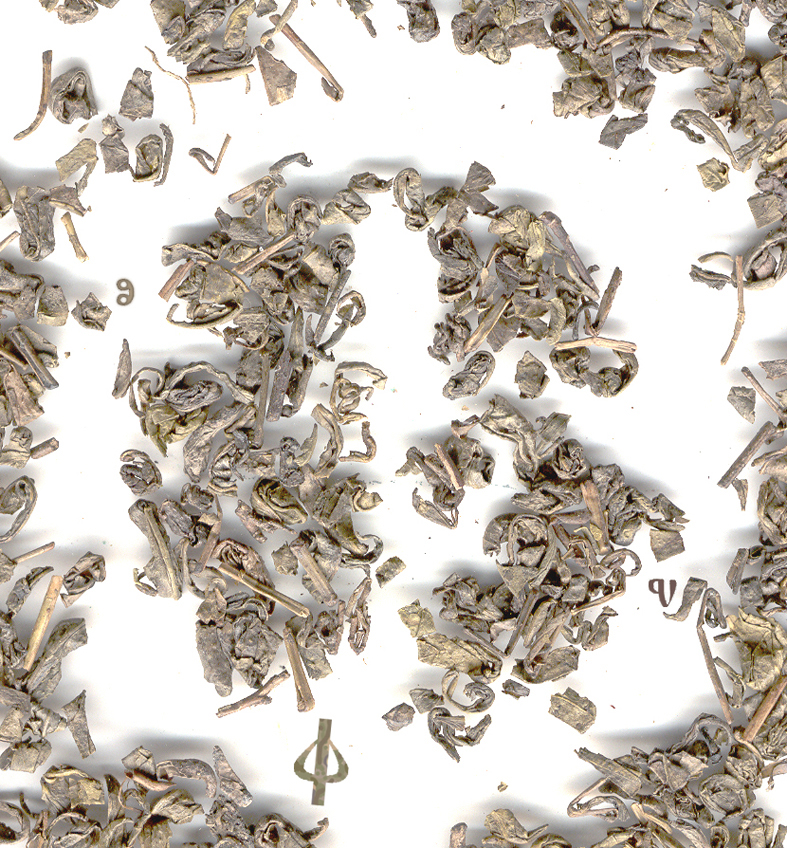 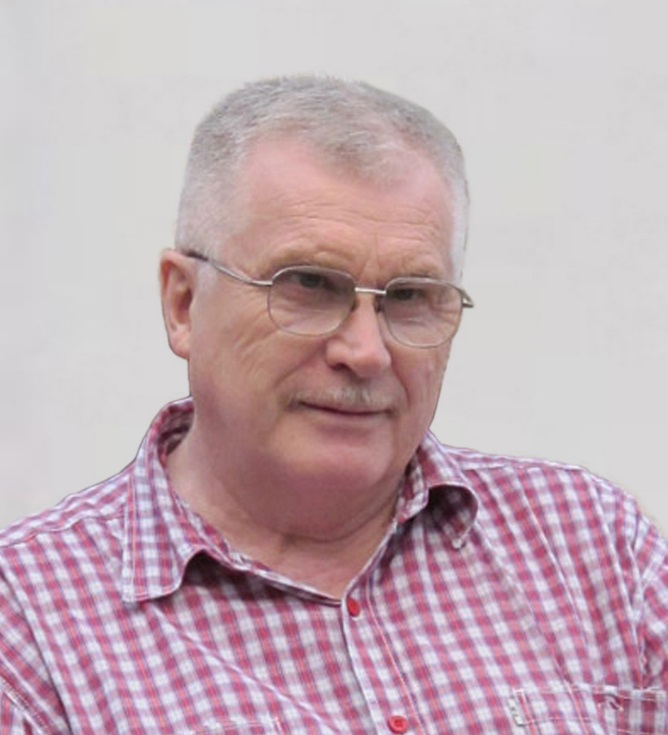 Михаил Вяткин
mvyatkin@mail.ruhttps://www.facebook.com/mikhail.vyatkinПути Абсурда – лабораторияhttps://www.facebook.com/groups/Absurdways/